EE 261, Spring 2025,  Lecture 35

Goals/Topics:
Phasors
Impedance (resistance but with complex numbers)
Circuit laws in sinusoidal steady state
Best viewed inpresentation modein PowerPoint.
Announcement:
    Homework 12 posted (due Sunday, Apr. 20th).
Phasors
(script “P”)
Because of Euler’s formula.
(bold; non-italic)
Consider:
?
Combine exponents.  Use Euler’s formula.
Combine exponents.  Use Euler’s formula.
real
imaginary
These are equal!
time domain
frequency domain
Phasors  (from previous slide)
Reconstruct time-domain signal.
No morederivatives!
However, we don’t actually want to do things quite like this.
Want to maintain a clean separation between time domain andfrequency domain.
®  Phasors
®  Phasors and impedances.
(magnitude and phase)
(analogous to resistance, i.e., “voltage over current”)
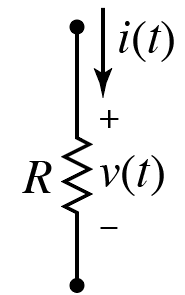 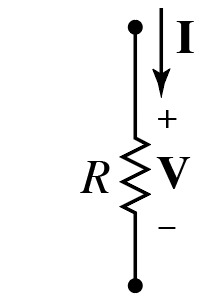 Take phasor transform of both sides.
Time domain.
Frequency domain.
Ohm’s law in thefrequency domain.
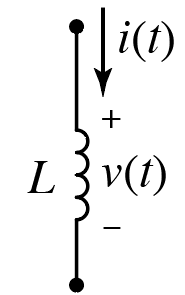 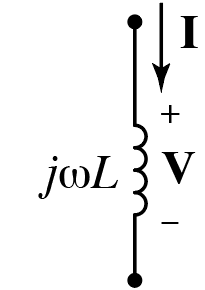 Take phasor transform of both sides.
Time domain.
Frequency domain.
Ohm’s law in thefrequency domain.
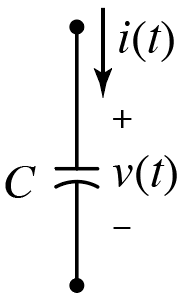 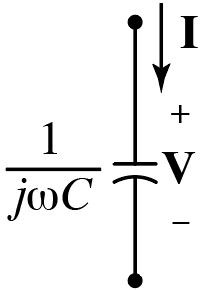 Take phasor transform of both sides.
Time domain.
Frequencydomain.
Ohm’s law in thefrequency domain.
Impedance
For resistive circuits,
For sinusoidal steady state,
For sinusoidal steady state, define impedance as the ratio of the voltage phasor to the current phasor:
For an arbitrary circuit in sinusoidal steady state,
No more derivativesor integrals!
Algebra involves complex numbers.
Currents and voltages expressed in phasor form.
® Ratio of Voltage to Current
(phasors)
Impedance, Z
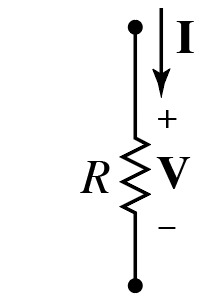 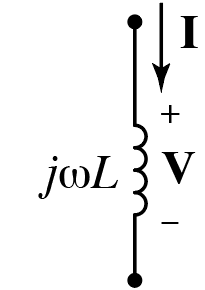 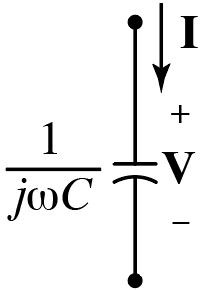 Note:  Passive signconvention is thesame as always.
Change sign ifcurrent flows intothe lower polarityterminal.
Units of ohms (W).
Aside: Impedance is a complex number, but not a phasor.
Parallel conductances add.
Series resistances add.
(To be shown in a bit.)
(To be shown in a bit.)
Parallel admittances add.
Series impedances add.
Complex conjugate of denominator.
and
Phasor Specification of Sources
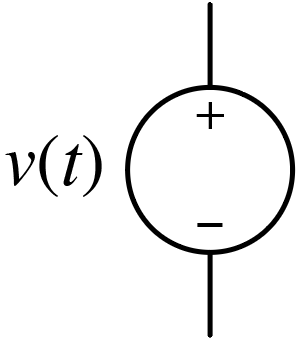 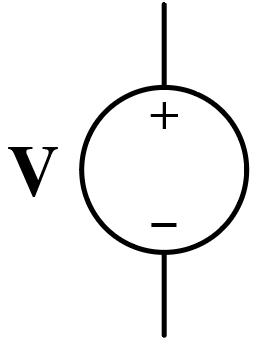 Must be provided separately.
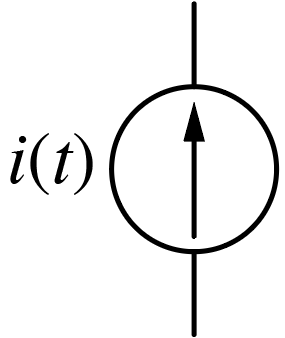 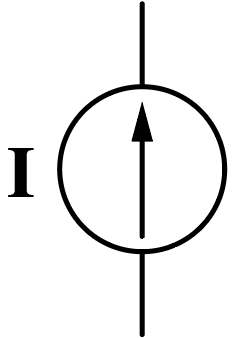 Phasors most often(and most conveniently)expressed in polar form.
Phasor Specification of Sources
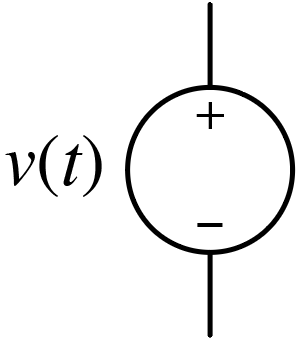 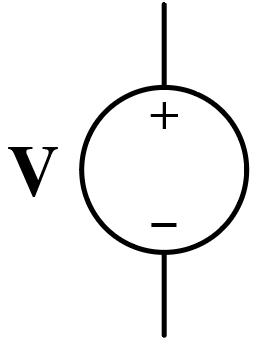 Circuit Analysis
Bottom line: Represent sources in terms of their phasors,represent elements in terms of their impedances,
Bottom line: Represent sources in terms of their phasors,represent elements in terms of their impedances, solve forunknown quantities exactly as you would with a resistive circuit.
Bottom line: Represent sources in terms of their phasors,
All the circuit analysis techniques previously consideredfor resistive circuits with constant sources
All the circuit analysis techniques previously consideredfor resistive circuits with constant sources pertain to ones with impedance and phasors
All the circuit analysis techniques previously consideredfor resistive circuits with constant sources pertain to ones with impedance and phasors (simply use complex numbersinstead of real ones!).
(Will consider power later.)
time domain
KVL:
frequency domain
Sum of voltage phasors around a closed loop must be zero.
KCL:
Sum of current phasors into or out of a node must be zero.
Or, sum of phasors into a node equals sum of phasors out.
Series Elements
Voltage Division
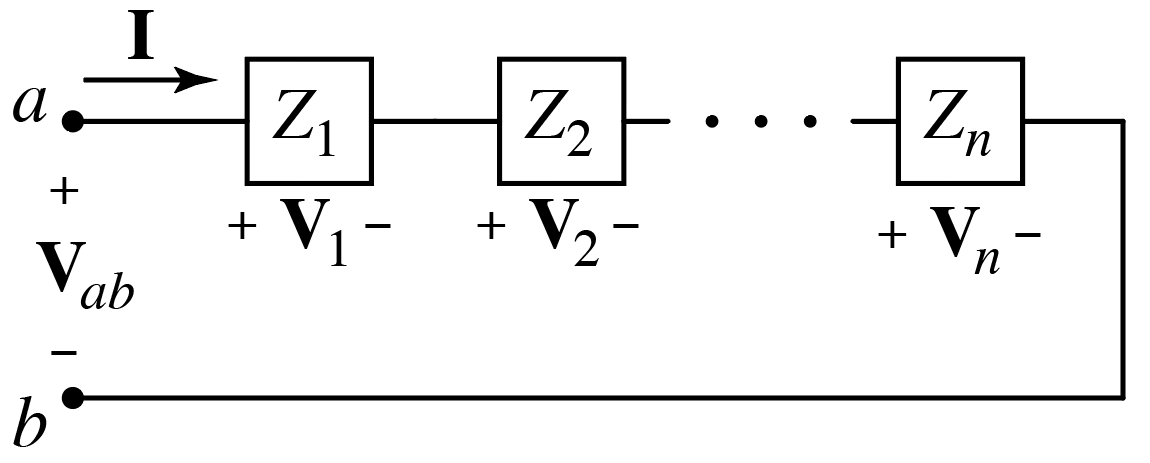 Same form as we hadwith resistances.
Series impedances add.
Parallel Elements
Current Division
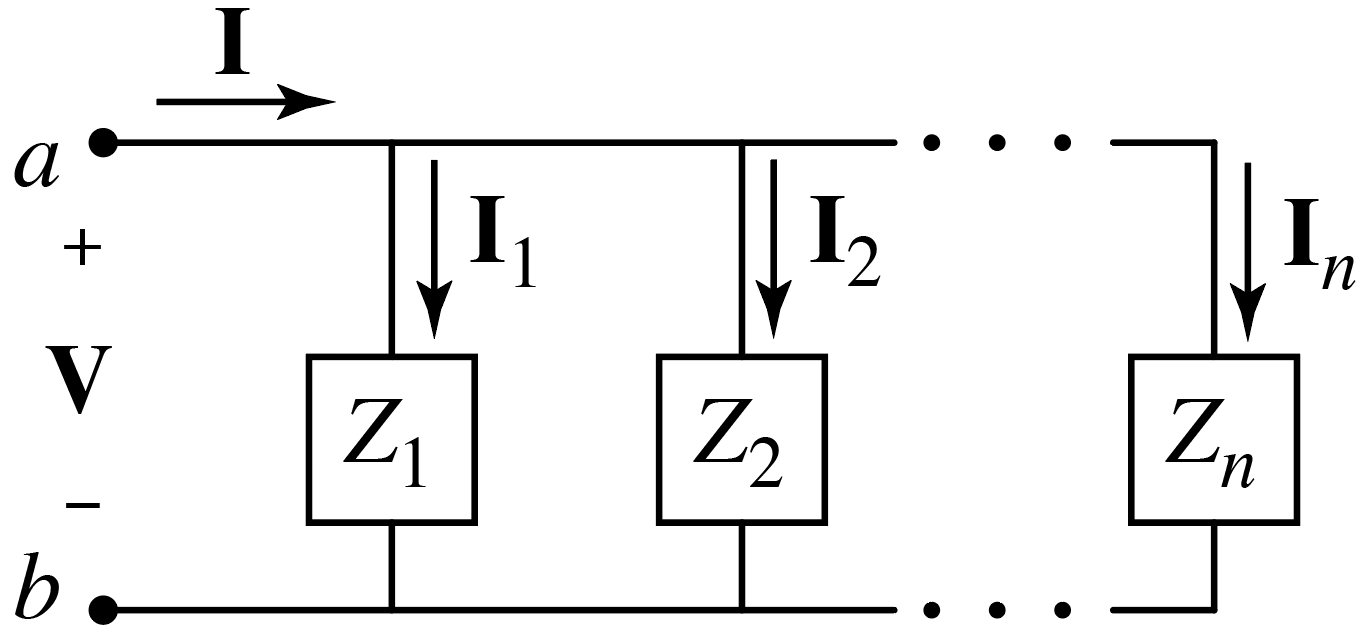 Same form as we hadwith resistances.
Parallel admittances add.
Parallel impedance combine like parallelresistors: inverse of sum of inverses.